মাল্টিমিডিয়া ক্লাশে সবাইকে স্বাগতম
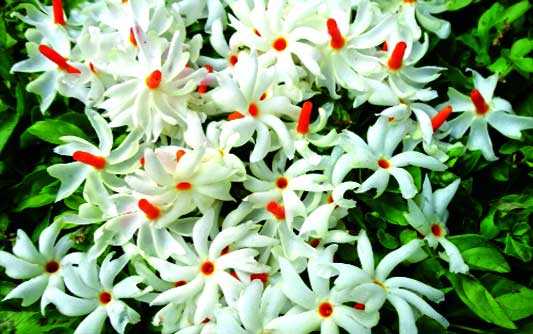 শিক্ষক পরিচিতি
মোহাম্মদ ফারুক হোসেন
সহকারি শিক্ষক(এম.এস.সি) গণিত
নবিগঞ্জ ইসলামিয়া দাখিল মাদ্রাসা
সদর , লক্ষীপুর ।
মোবাইলঃ ০১৮৩৭৬২৩৫০৫
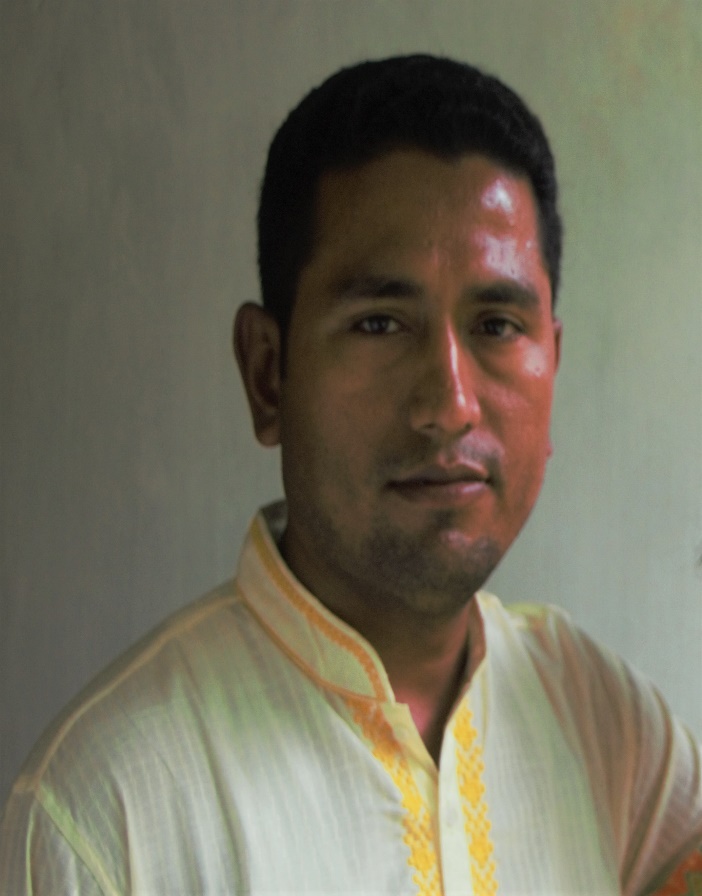 পাঠ পরিচিতি
শ্রেণি -  অষ্টম    
বিষয় -  গণিত  
অধ্যায় -  ৬.১   
শিক্ষার্থীর সংখ্যা- ৮০
সময় – ৫০ মিনিট
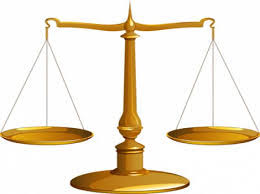 দুই পাশ কি সমান ?
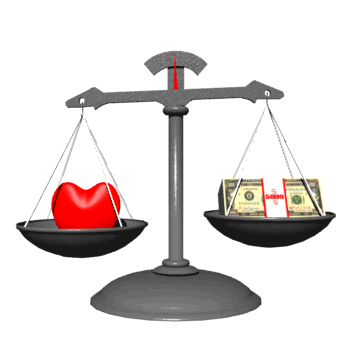 দুই পাশ সমান নয় 
প্রতি পাশে বস্তুর ওজন কত ?
অজানা
=
5
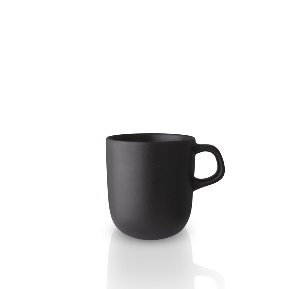 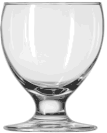 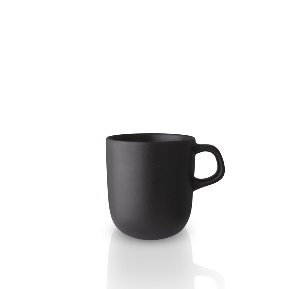 1
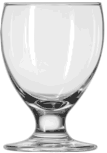 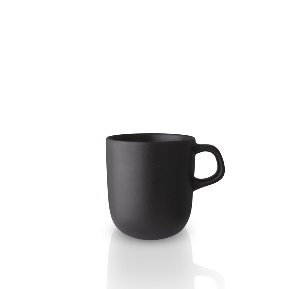 পাঠ শিরোনাম
সরল সহসমীকরণ
শিখনফল -
সরল সহসমীকরণ কাকে বলে তা বলতে পারবে । 
প্রতিস্থাপন প্রক্রিয়ায় সরল সহসমীকরণের বিধিসমূহ বর্ণনা করতে পারবে ।  
প্রতিস্থাপন প্রক্রিয়ায়  সরল সহসমীকরণের সমাধান করতে পারবে ।
প্রতিস্থাপন প্রক্রিয়ায় সরল সহসমীকরণ সমাধানের শুদ্ধি পরীক্ষা করতে পারবে ।
দুই চলকবিশিষ্ট দুইটি সরল সমীকরণকে একত্রে সরল সহসমীকরণ বলে ।
ধ্রুবক
চলক
চলক
দুই চলকবিশিষ্ট সমীকরণ
সহগ
দুই চলকবিশিষ্ট সমীকরণ
প্রতিস্থাপন পদ্ধতিতে সমীকরণ সমাধানের জন্য ব্যবহৃত বিধিসমূহ -
প্রথমে সুবিধামত একটি সমীকরণ থেকে একটি চলককে অপর চলকের মাধ্যমে প্রকাশ ।  
প্রাপ্ত মান অপর সমীকরণে বসালে এক চলকবিশিষ্ট সমীকরণ পাওয়া যায় ।
অতঃপর সমীকরণটি সমাধান করে চলকটির মান পাওয়া যায় । 
এই মান প্রদত্ত সমীকরণের যে কোনোটিতে বসালে অপর চলকের মান পাওয়া যায় ।
এসো আমরা একটি অংক করি -
[ ধাপ (৪) ]
[ ধাপ (২) ]
[ ধাপ (৩) ]
একক কাজ
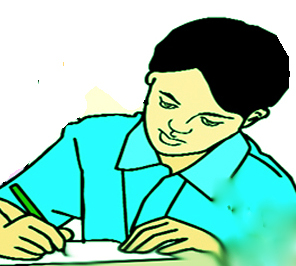 শুদ্ধি পরীক্ষা করার নিয়ম-
১) সমাধানে প্রাপ্ত মান দুটি উভয় সমীকরণের বামপক্ষে বসাতে হবে ।
২) অতঃপর সরলীকরণ করতে হবে এবং সরলীকরণ করার পর ডানপক্ষের সাথে মিলে যাবে ।
ইহাই সমাধানের শুদ্ধি পরীক্ষা ।
শুদ্ধি পরীক্ষা:
অতএব, সমাধানটির শুদ্ধি পরীক্ষিত হল ।
দলীয় কাজ
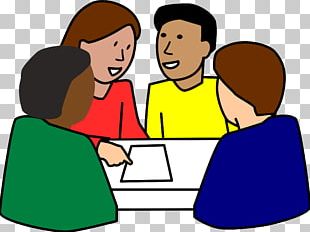 সমাধান কর এবং সমাধানের শুদ্ধি পরীক্ষা দেখাও
মূল্যায়ন
বাড়ির কাজ
সমাধান কর এবং সমাধানের শুদ্ধি পরীক্ষা দেখাও
ধন্যবাদ
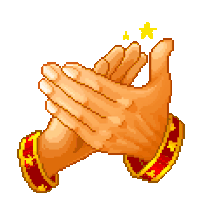